Duccio di Buoninsegna    1311
Albrecht 
Dürer 
1510
Caravaggio   1601
Diego Velasquez    1622
Rembrandt   1649
Houtreliëf, 
19de eeuw
Frits van Uhde     1891
Sadao 
Watanabe
1971
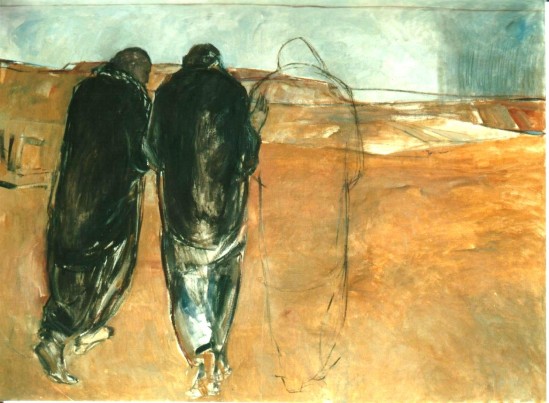 Janet Brooks Gerlof    1992
Lyndell Littleton  2010
Yuko Matsuoka
2011